雲仙普賢岳噴火災害
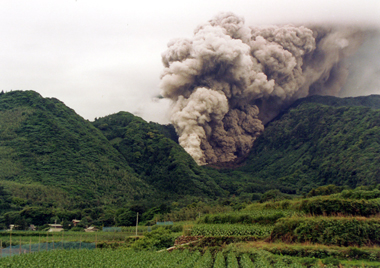 （写真：島原市提供）
●おもな被害　　・死者・行方不明者：44人
　　　　　　　　・こわされた家：796戸